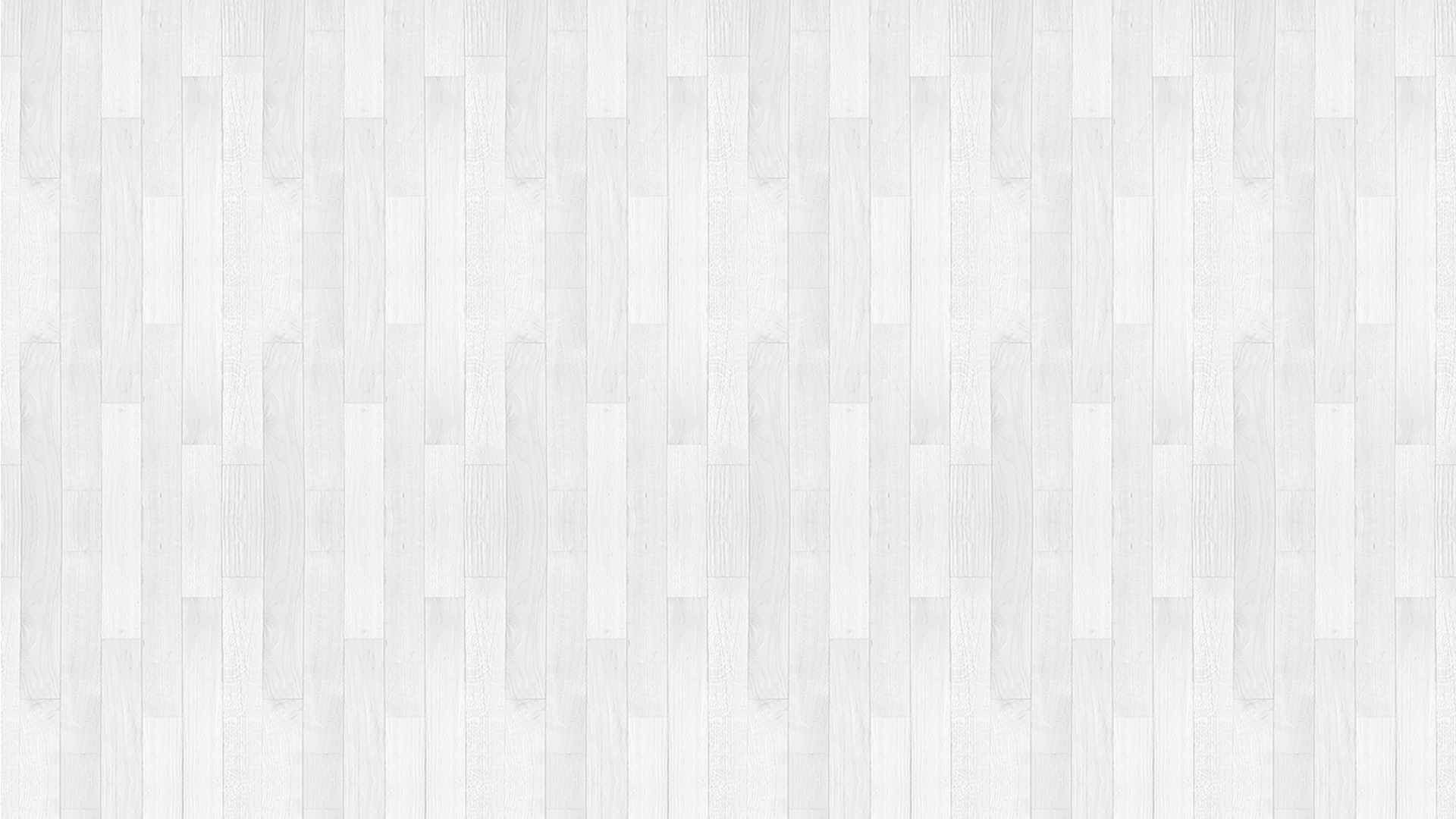 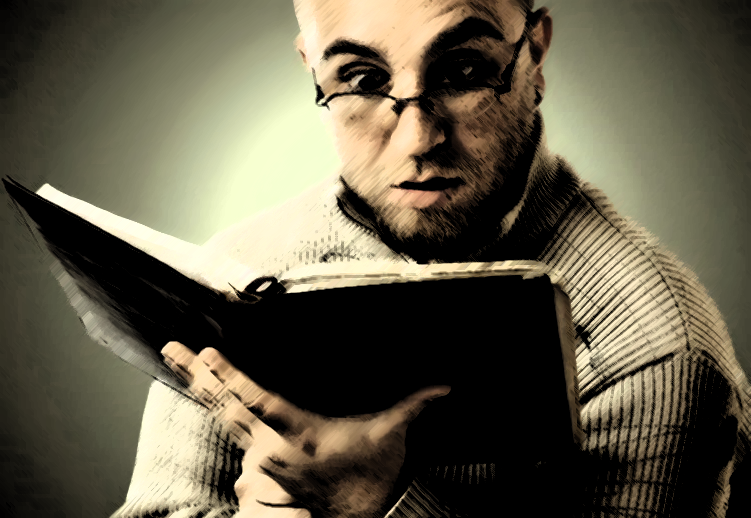 Recurso gráfico
Aprender inglés es fácil, pregúnteme cómo.
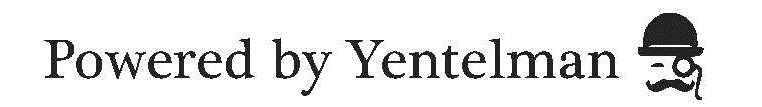 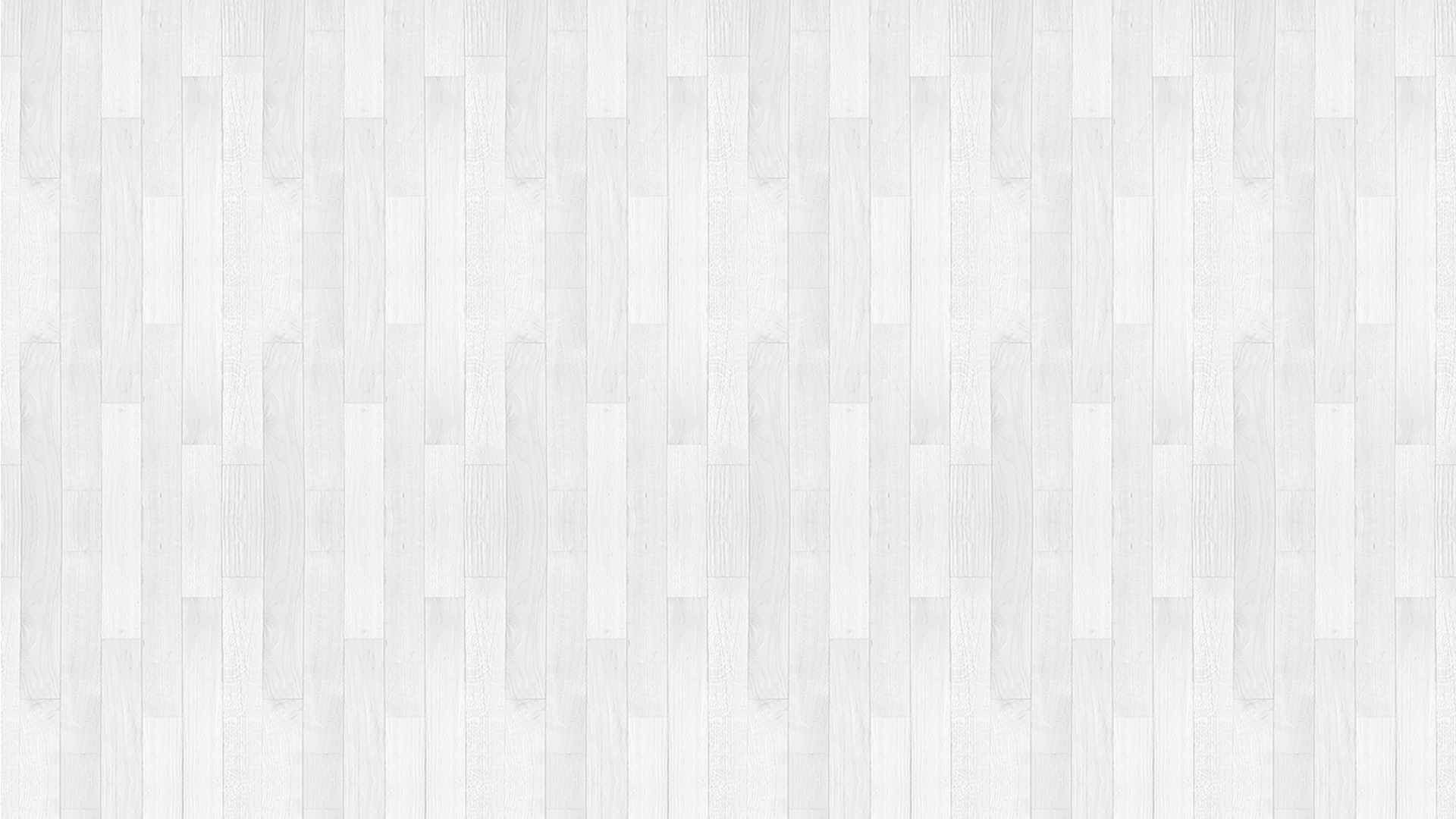 APRENDER INGLÉS ES FÁCIL…
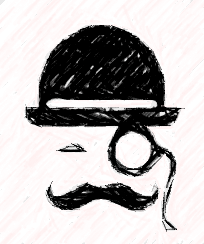 COMPRUEBA TU NIVEL REAL 
…realizando alguna de las siguientes PRUEBAS DE NIVEL:
CAMBRIDGE ENGLISH
INFOIDIOMAS
BRITISH COUNCIL
CAMBRIDGE INSTITUTE
KAPLAN INTERNATIONAL
VAUGHAN SYSTEMS
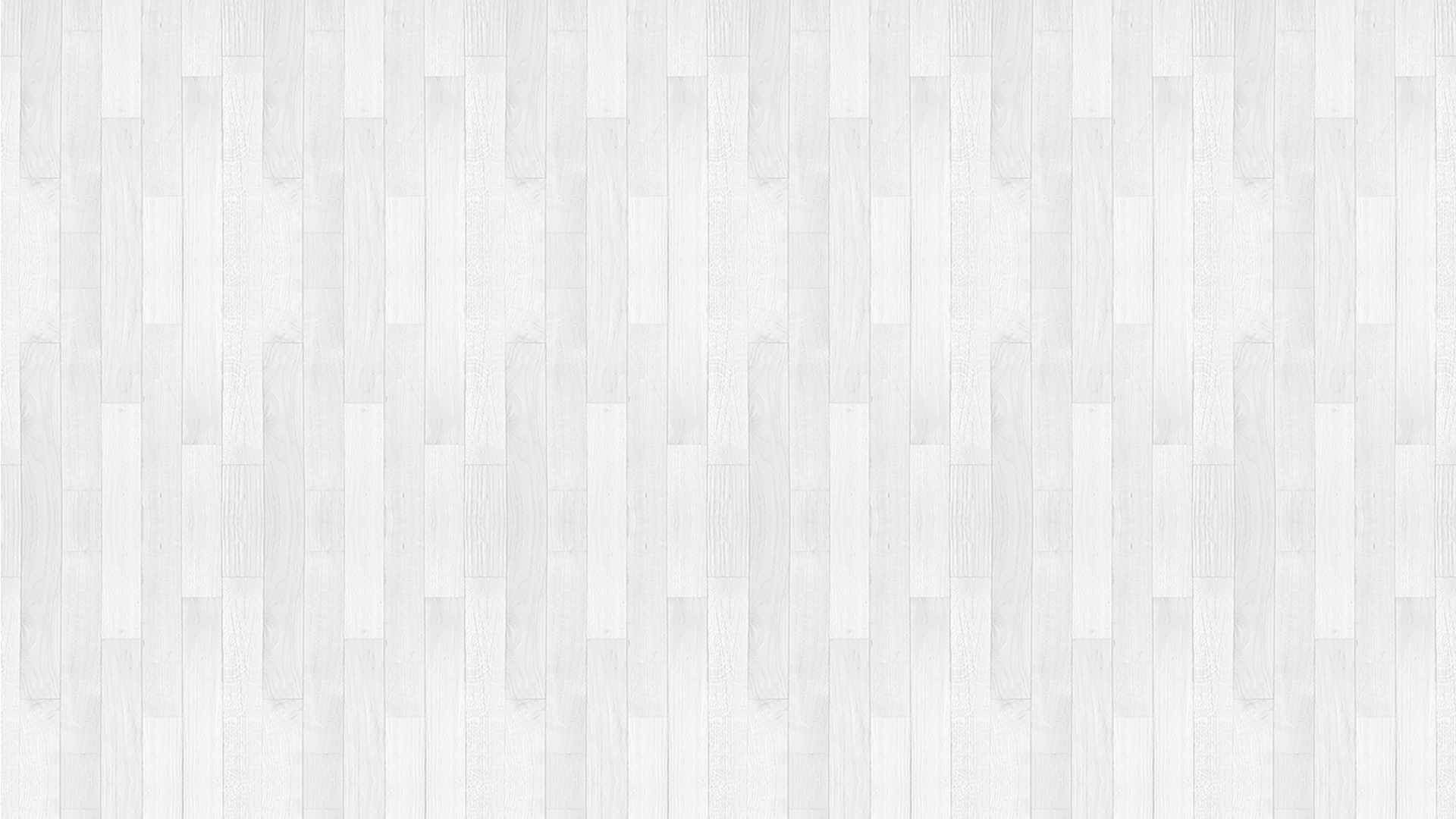 APRENDER INGLÉS ES FÁCIL…
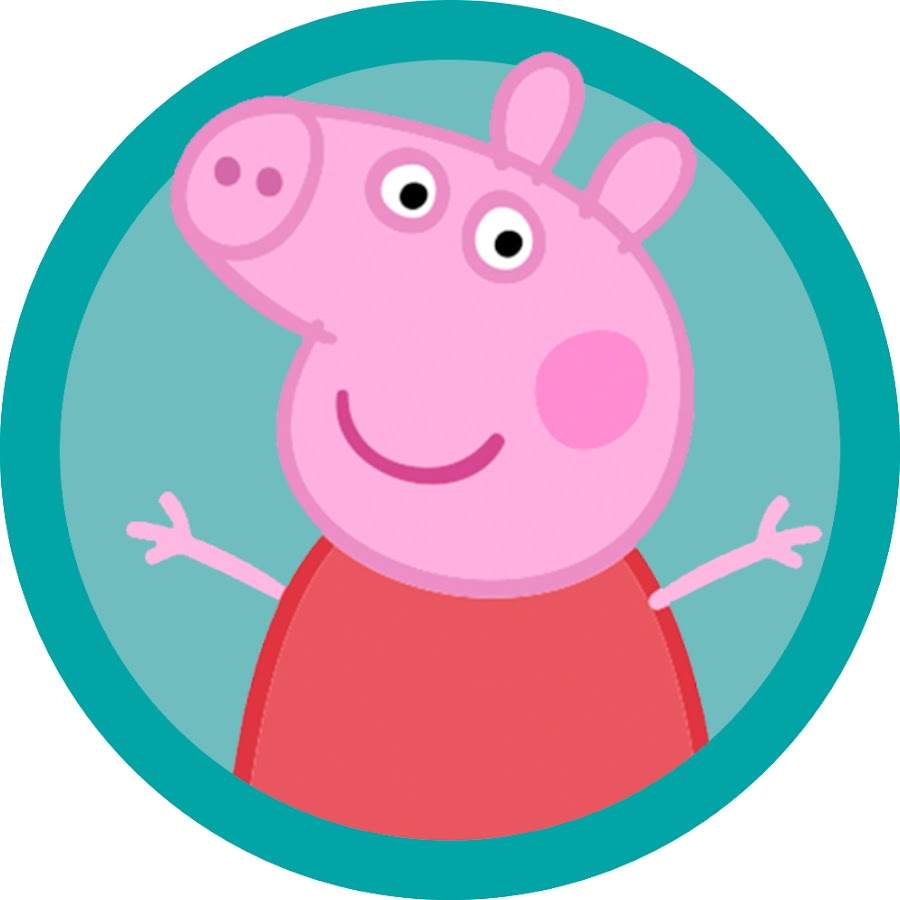 TEN HIJOS
Dibujos animados: Peppa Pig, Ben y Holly
Otros (Teen Titans, Gumball, Spongebob)
Walt Disney (avanzado)
¿Y qué me dices de las pelis o las series?
Normalmente, nivel avanzado
Siempre subs en inglés
Mejor si ya la has visto (o conoces a fondo el argumento)
¡Ojo, acentos!
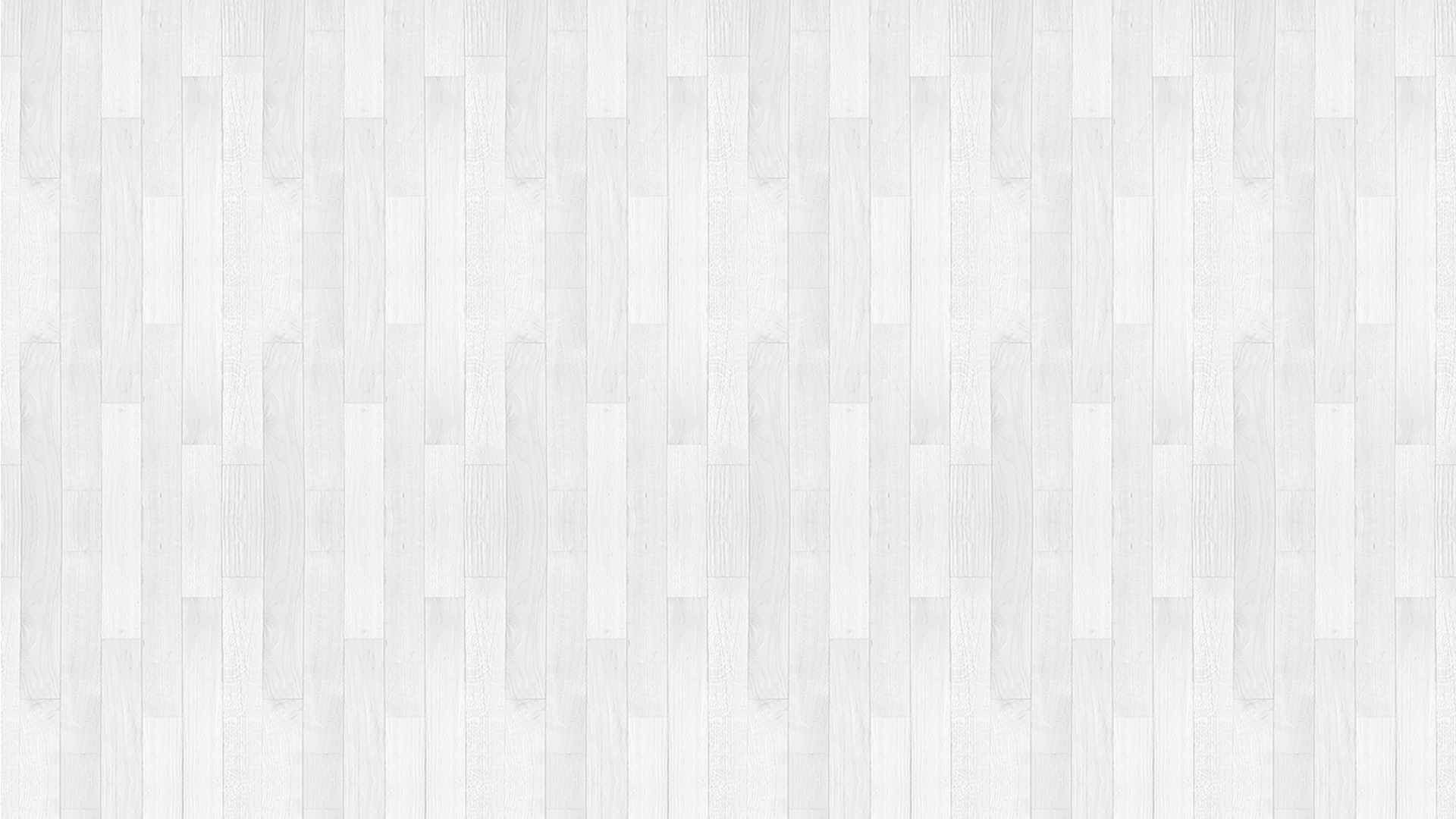 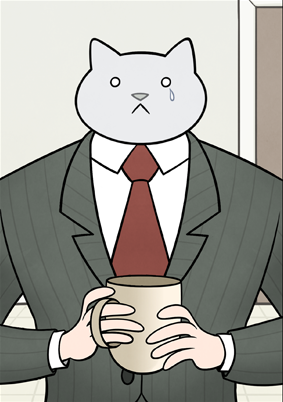 APRENDER INGLÉS ES FÁCIL…
Zona reservada para Recursos gráficos y/o 
contenidos teóricos complementarios
LEE. ¡MUCHO!
La lectura es una excelente forma de adquirir y/o ampliar vocabulario. Opciones:
Lecturas graduadas 
Webcomics
Saturday Morning Breakfast Cereal
The Oatmeal
The Adventures of Business Cat
Scary Go Round
LunarBaboon
Foros, blogs, etc. ¡Elige tu hobby!
Libros (sigue…)
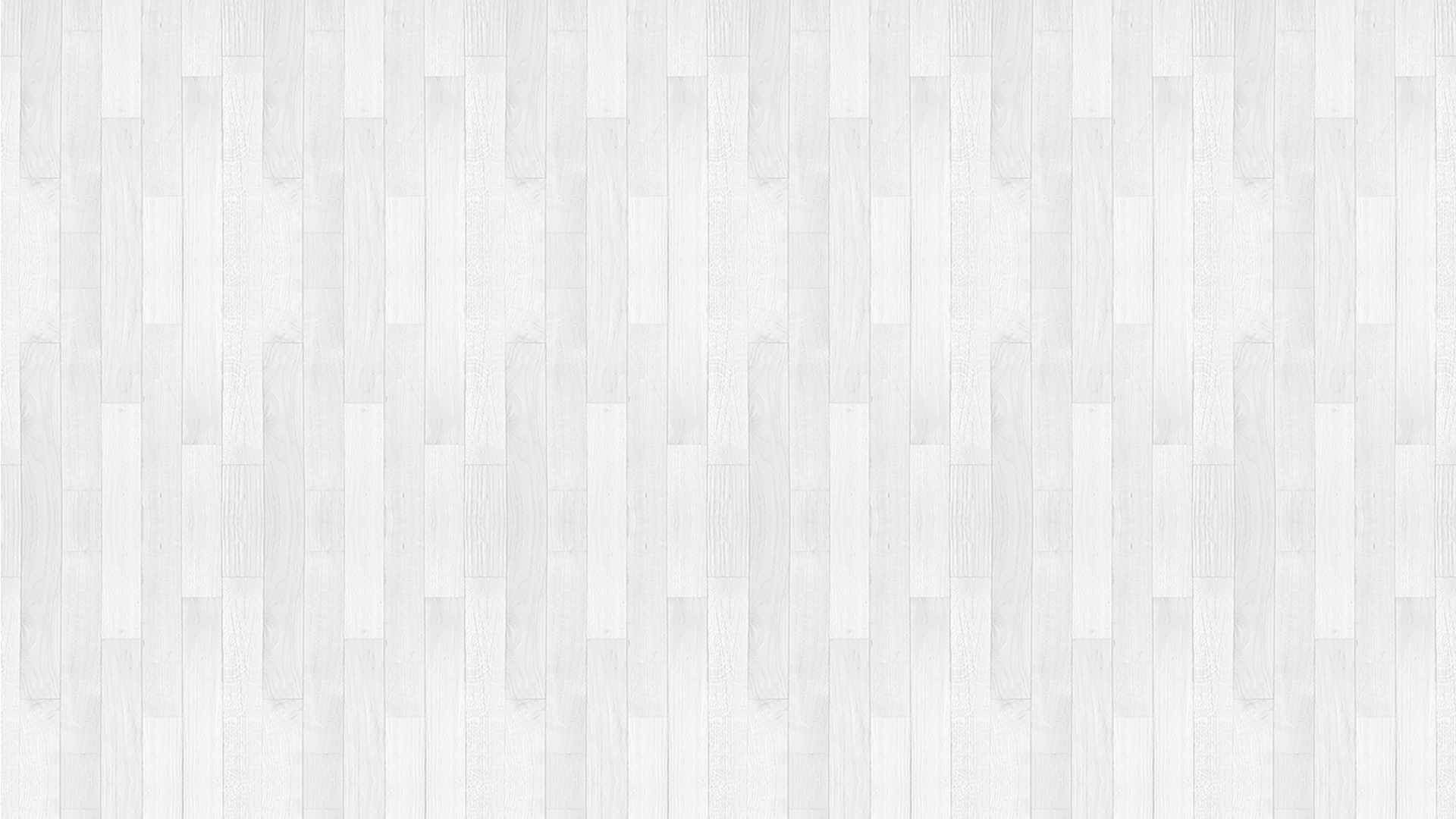 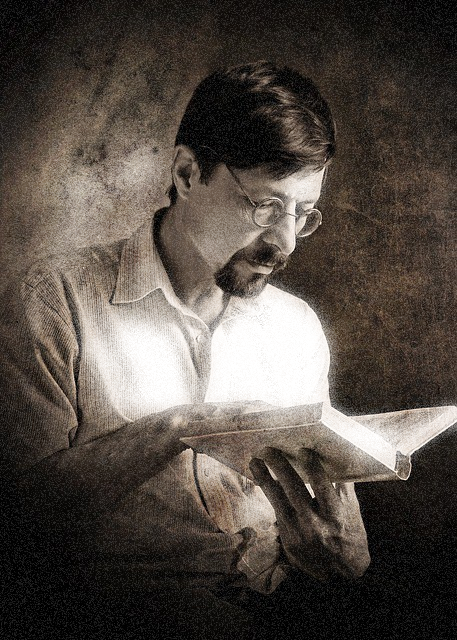 CONSEJOS PARA APRENDER INGLÉS
Zona reservada para Recursos gráficos y/o 
contenidos teóricos complementarios
5 CONSEJOS ANTES DE LEER LIBROS EN INGLÉS
Opta por lecturas graduadas para empezar
Evita “Los Clásicos”
Mejor relatos cortos
No leas por leer
No traduzcas
Las ventajas del Kindle
Diccionario integrado
WiFi (Wikipedia)
Notas, subrayados, etc.
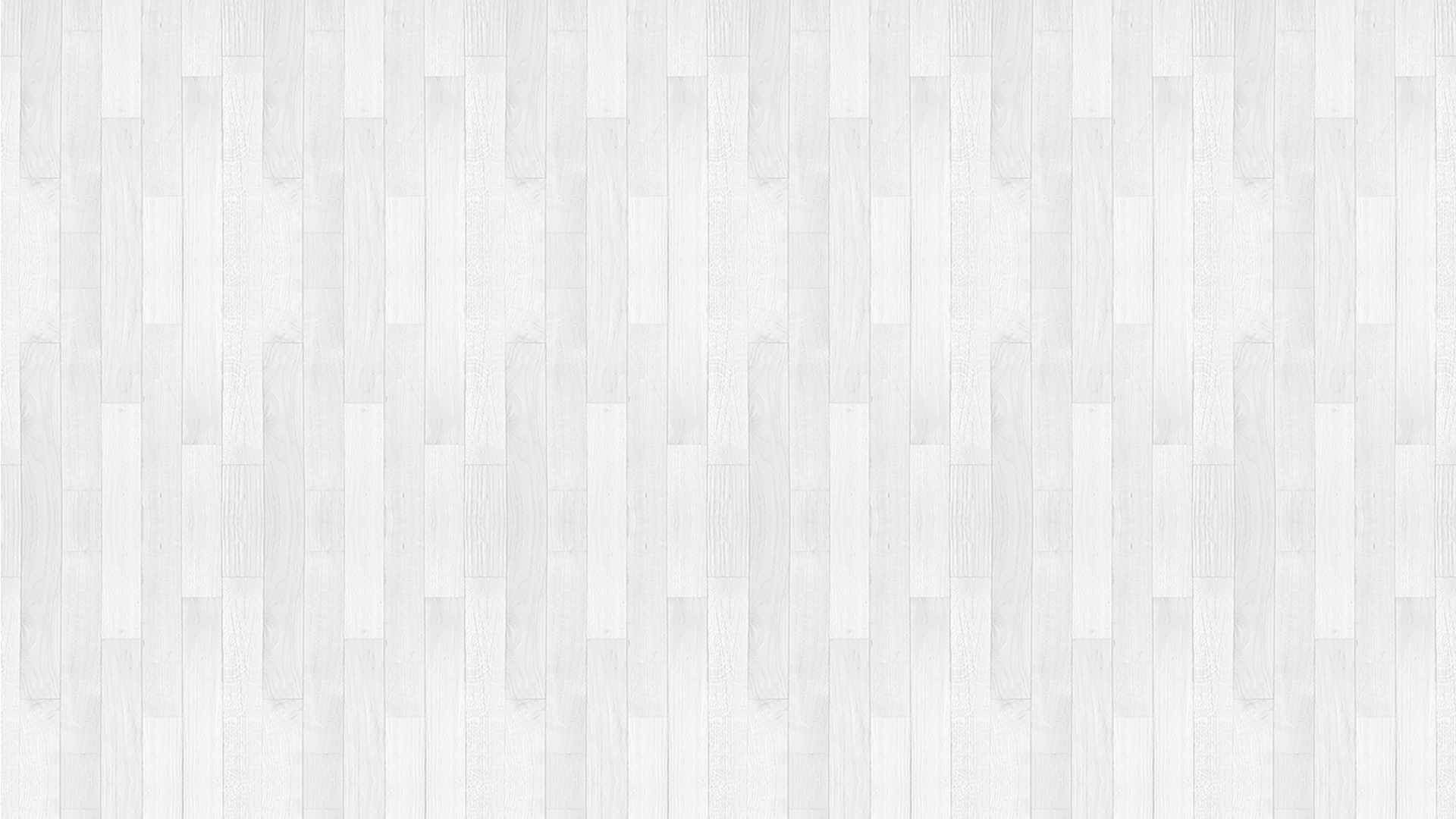 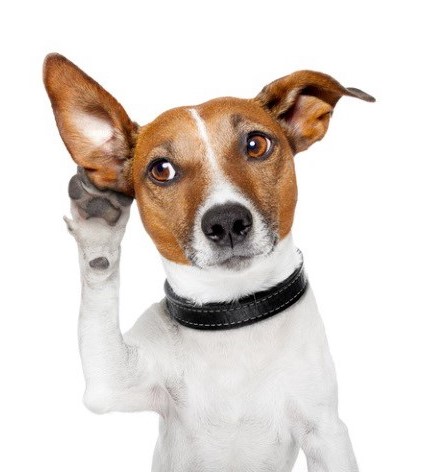 CONSEJOS PARA APRENDER INGLÉS
Zona reservada para Recursos gráficos y/o 
contenidos teóricos complementarios
RECURSOS PARA LISTENING
Elllo
Luke’s English Podcast
LyricsTraining
Randall’s ESL Cyber Listening Lab
YouTube
Listening y Speaking
Trabalenguas
Intercambio de idiomas
PronunciandoEnInglés
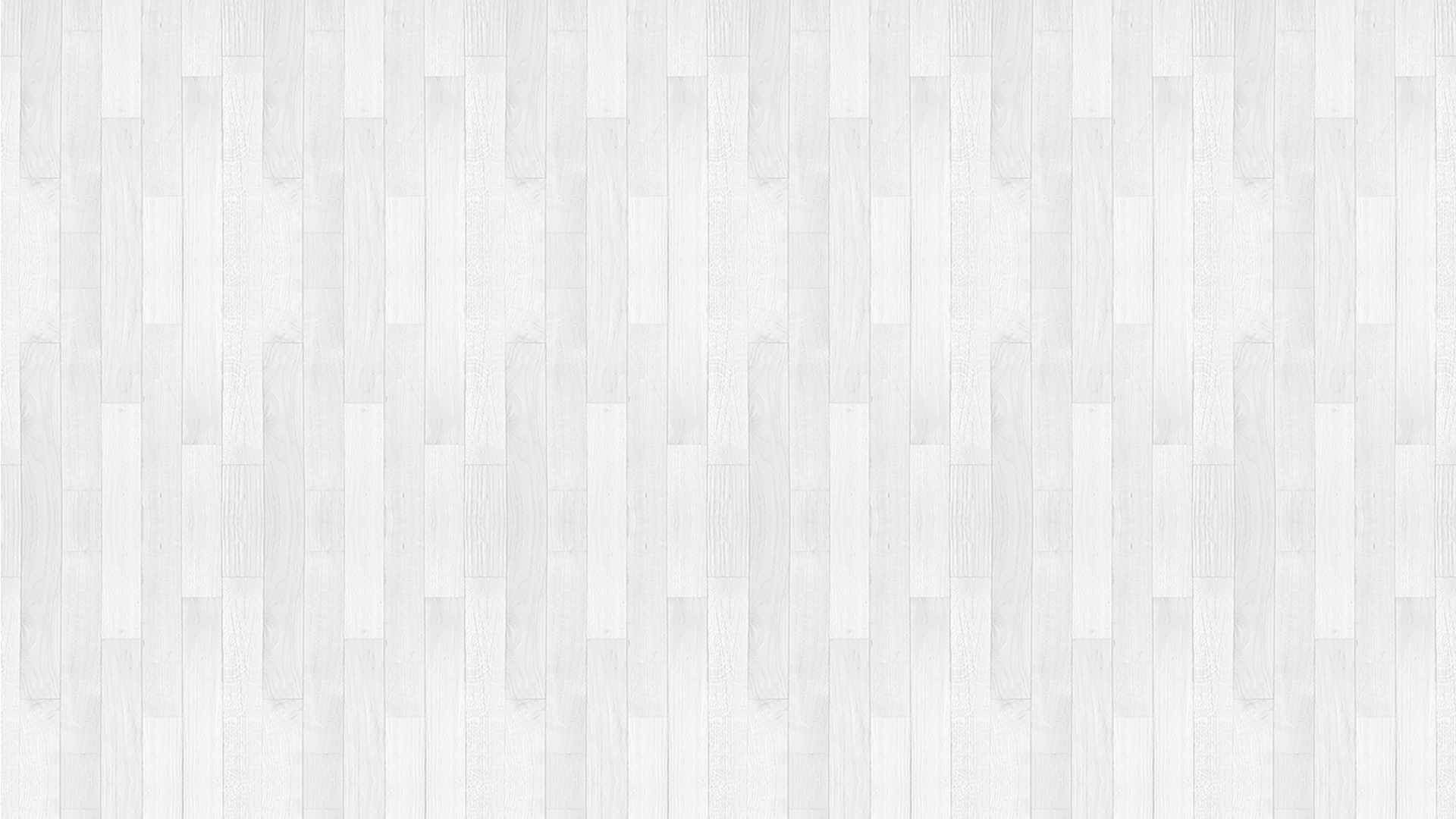 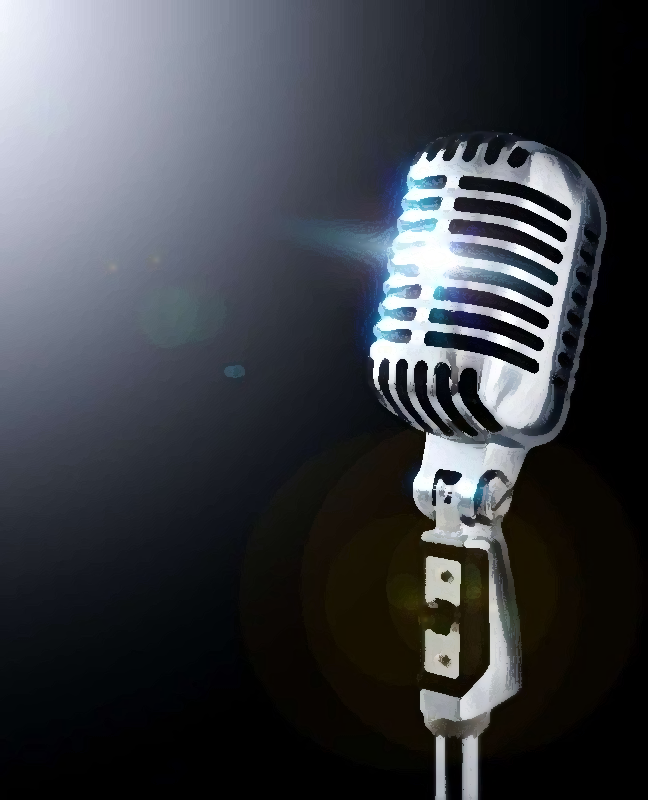 CONSEJOS PARA APRENDER INGLÉS
Zona reservada para Recursos gráficos y/o 
contenidos teóricos complementarios
VIVE CANTANDO
Karaoke, el ejercicio más completo.
Reading
Speaking
Listening
Grammar?
Algunos canales de Youtube de Karaoke
KaraFun
The Karaoke Channel
Karaoke on VEVO
Sing King Karaoke
Obscure Karaoke
Búsquedas (karaoke, instrumental…)
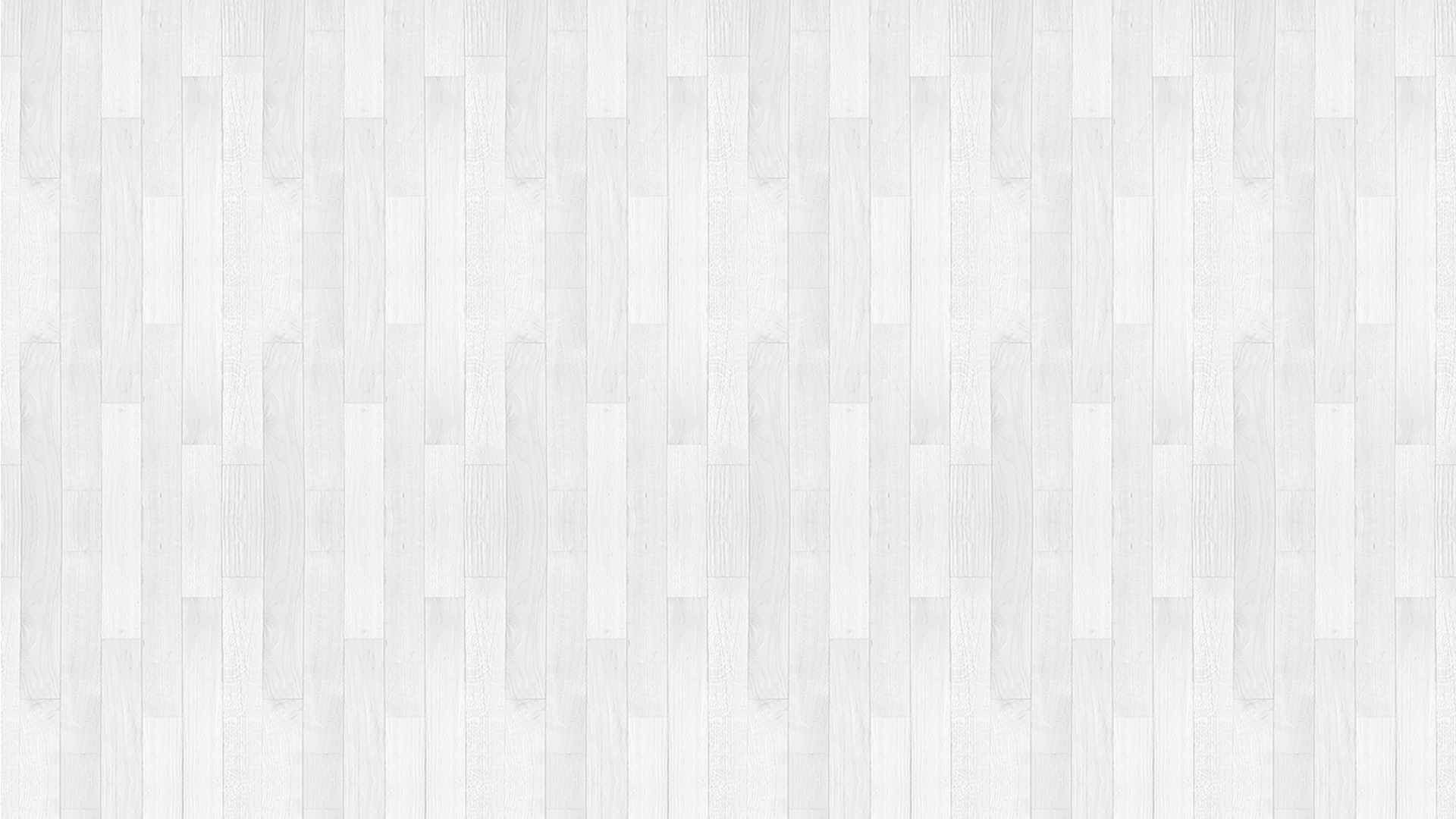 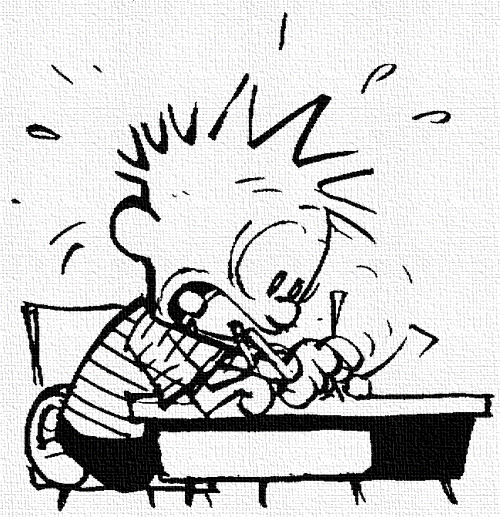 CONSEJOS PARA APRENDER INGLÉS
Zona reservada para Recursos gráficos y/o 
contenidos teóricos complementarios
ESCRIBE UN LIBRO
(…bueno, igual se me ha ido la mano)
Participa en foros (Reddit, anyone?)
Comenta en blogs
Consigue un penfriend
Recursos de Writing:
Guide to Writing a Basic Essay
EssayInfo
Yentelman
Etc.
¡Y no te olvides de las redes sociales!
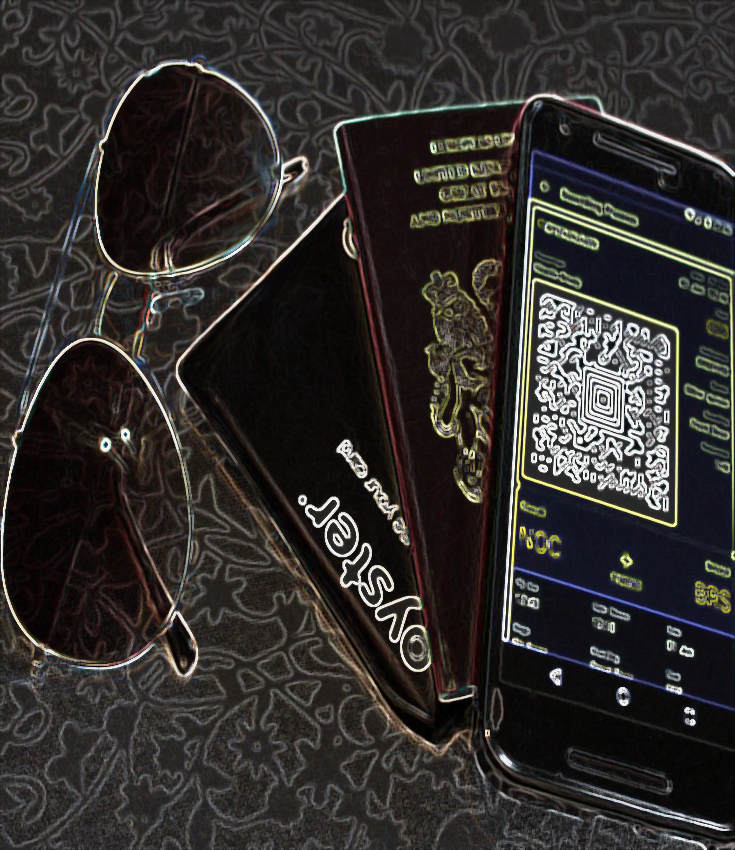 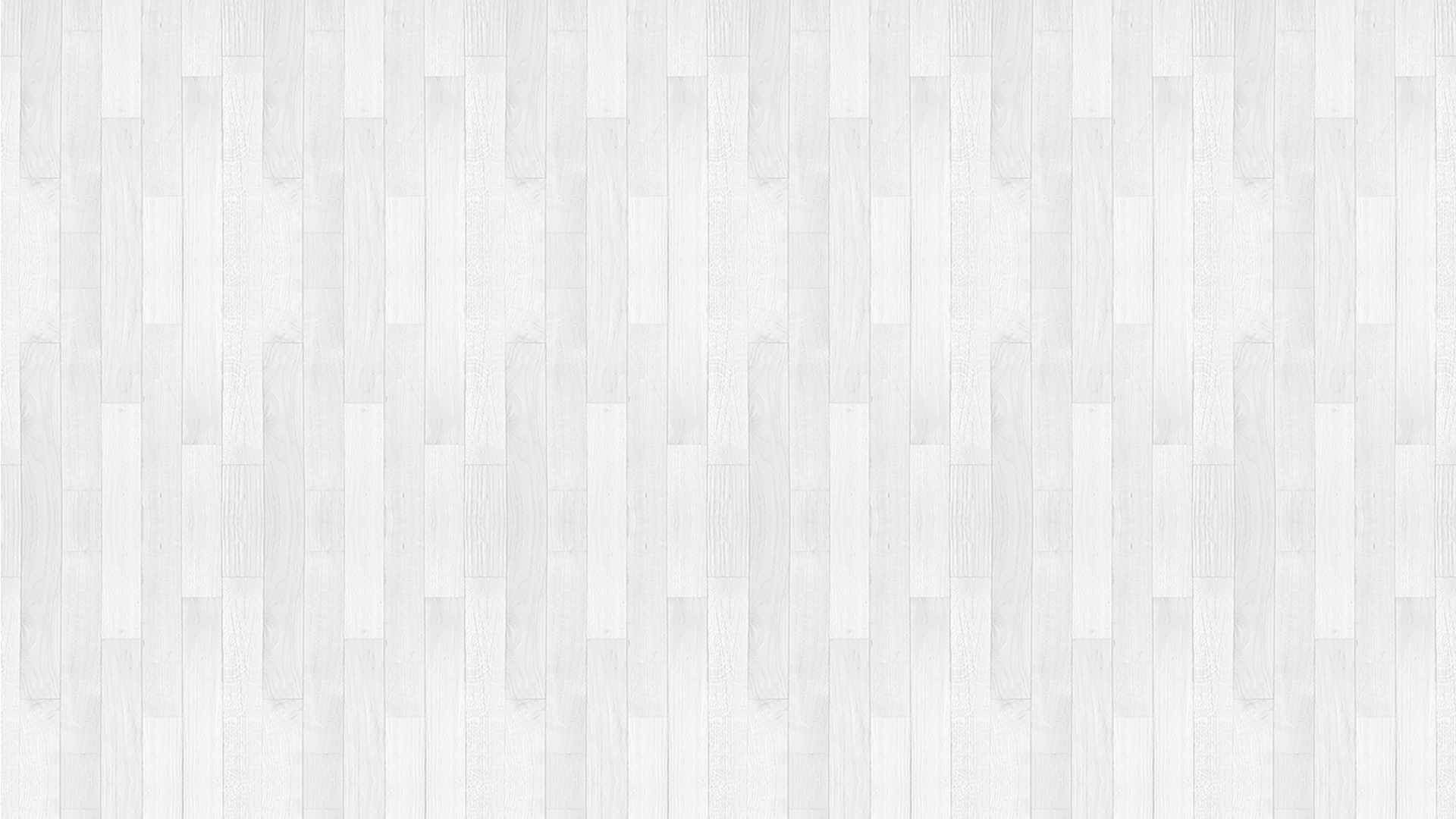 CONSEJOS PARA APRENDER INGLÉS
Zona reservada para Recursos gráficos y/o 
contenidos teóricos complementarios
LÁRGATE DE AQUÍ
…O échate pareja angloparlante
Inmersión lingüística completa
1 mes en UK = 1 año de academia en España
…si haces 1 curso intensivo, claro.
¿Erasmus?
ESTOY USANDO EL INTERNET!!!1!!
¡Aprovecha todo lo que Internet puede ofrecer!
Ejercicios
Gramática
Listening
Vídeos educativos
Blogs de idiomas
…
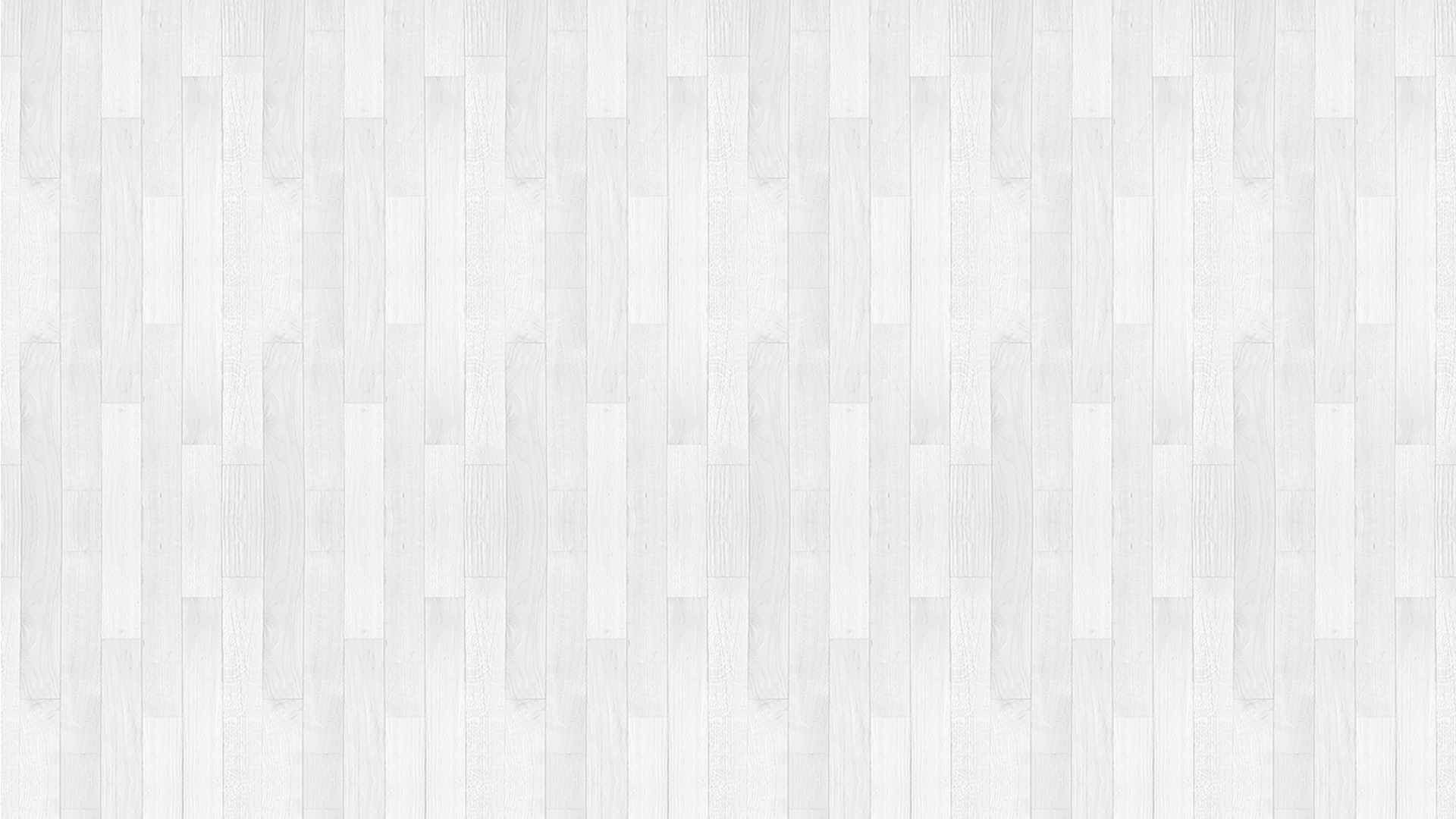 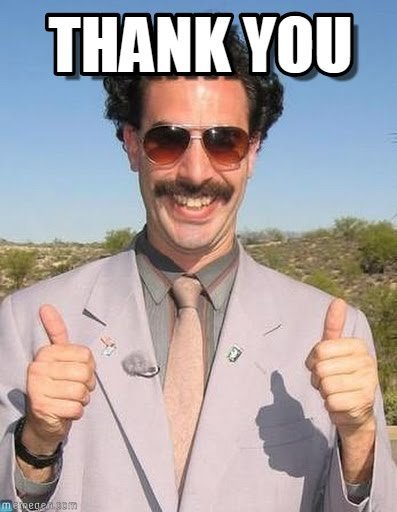 RESUMEN:
Para dominar un idioma extranjero, la inmersión lingüística completa es imprescindible.
En España, lograr esto es complicado, por muchos motivos.
PERO… gracias a la tecnología y a un buen % de fuerza de voluntad, se puede intentar una inmersión parcial.
Internet está lleno de recursos más allá de los vídeos de gatitos, y aquí te he dejado unos cuantos. ¡Aprovéchalos!